Олигомерные Trochozoa
Trochozoa
Annelida = ларвальное + постларвальное тело
Sipunculida.
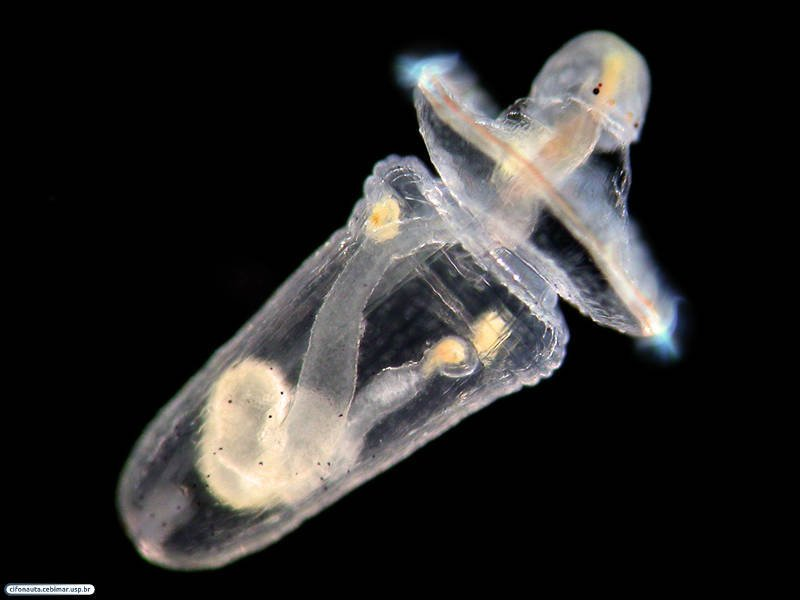 Пелагосфера
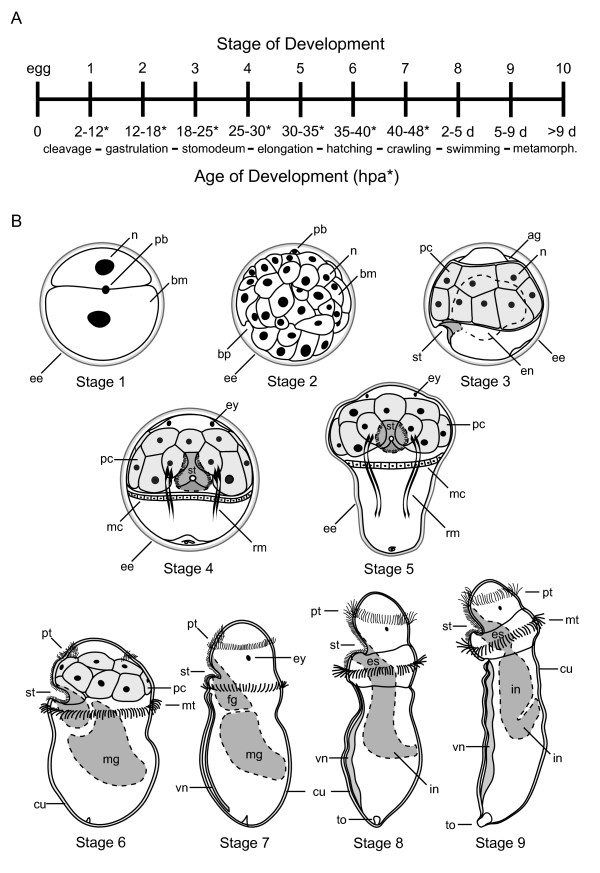 Echiurida.
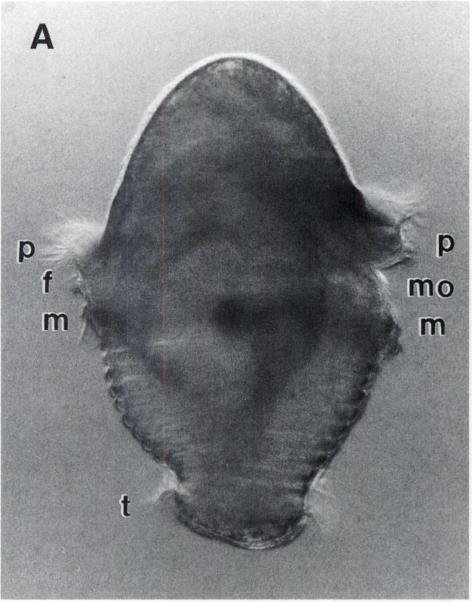 Mollusca.
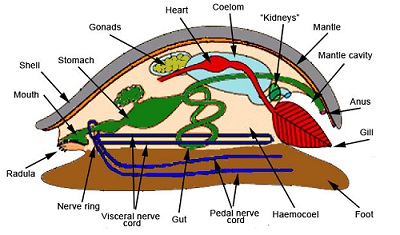